Osteosarcoma parostal. Caso clínico 02.
Paciente varón de 43 años de edad con antecedentes de ulcus duodenal y hábito tabáquico.

Valorado en consultas externas por dolor en hueco poplíteo de rodilla izquierda de características mecánicas que ha ido progresando en los últimos meses.

A la exploración física, movilidad conservada, y dolor a la palpación del hueco poplíteo.

En la radiografía simple lateral se visualiza una lesión lobulada a nivel del tercio distal de la diáfisis del fémur izquierdo, con reacción perióstica objetivable (Figura 1).
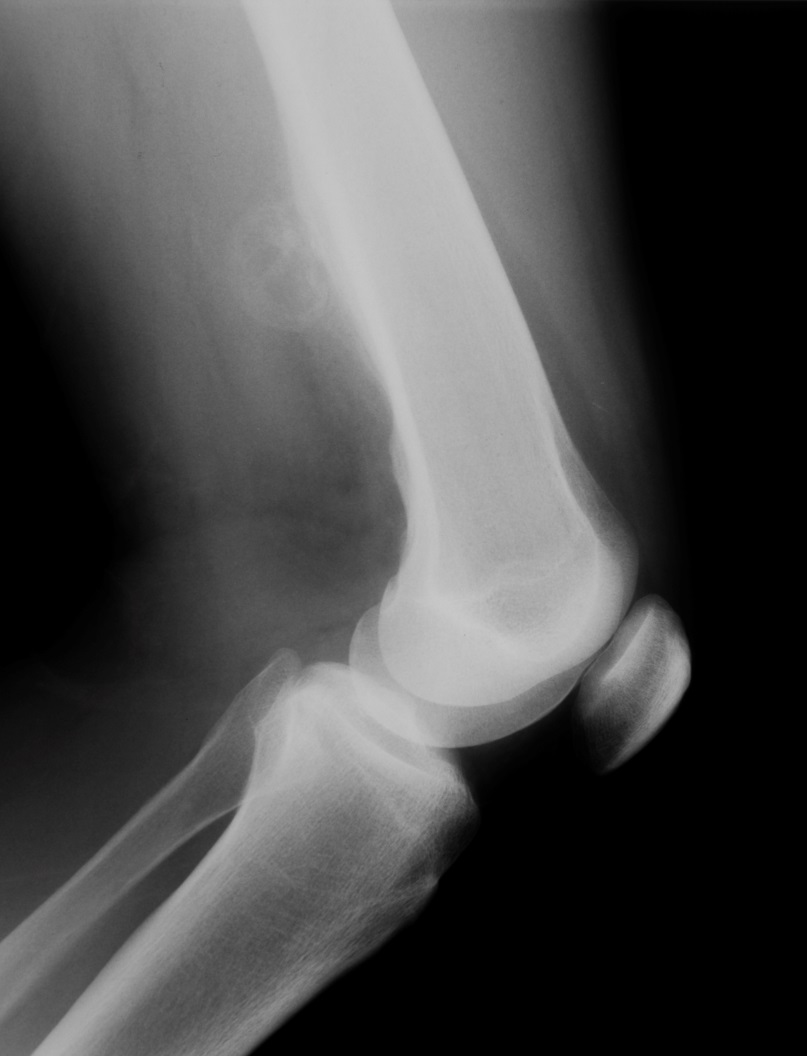 En la resonancia magnética, se objetiva una tumoración de 3 centímetros de diámetro en la línea áspera a nivel de la unión del tercio medio y distal de la diáfisis del fémur izquierdo (Figura 2).
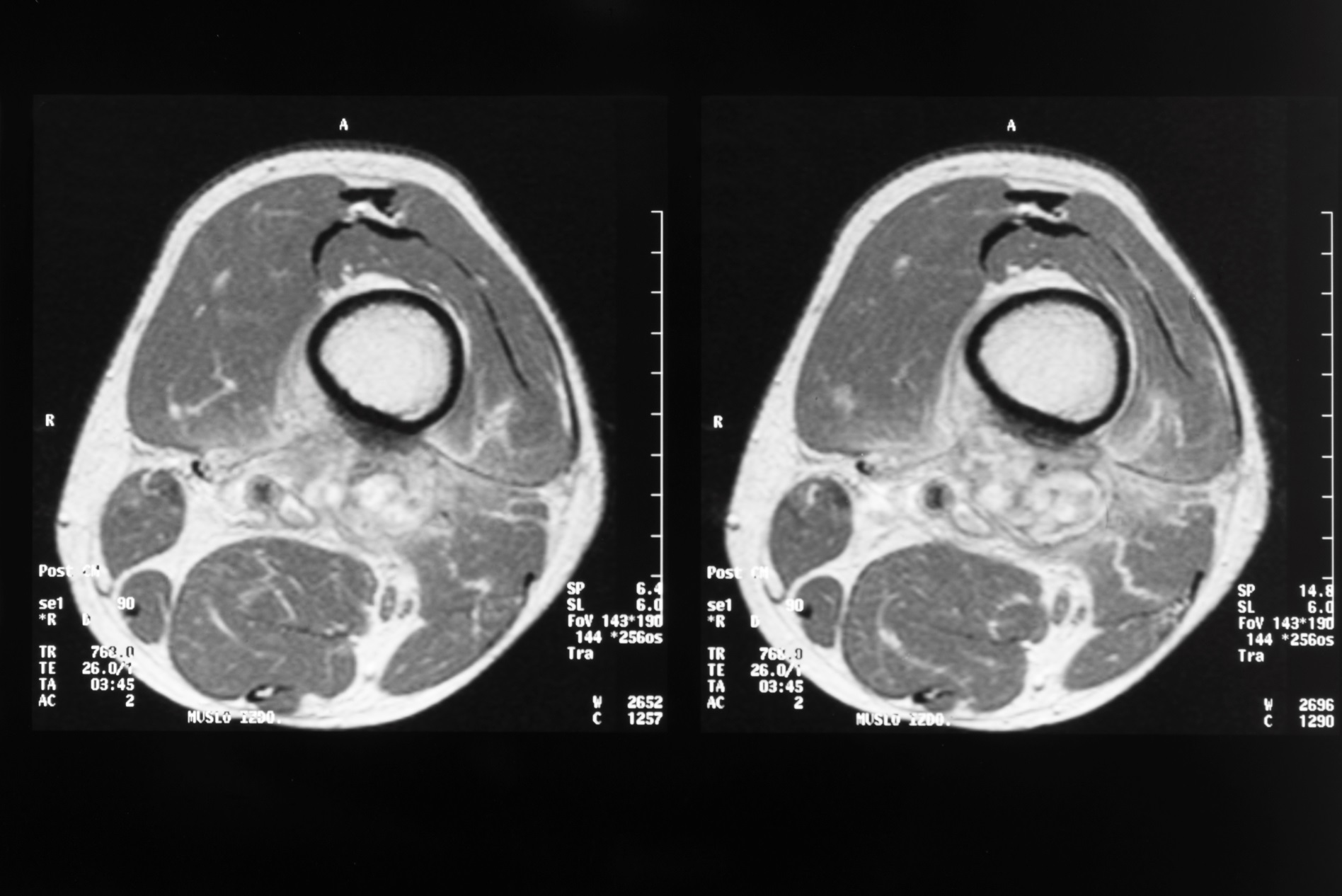 Gammagráficamente, tanto la fase vascular como la imagen precoz muestran un importante incremento de vascularización y pool vascular a nivel del tercio distal de fémur derecho (Figura 3).
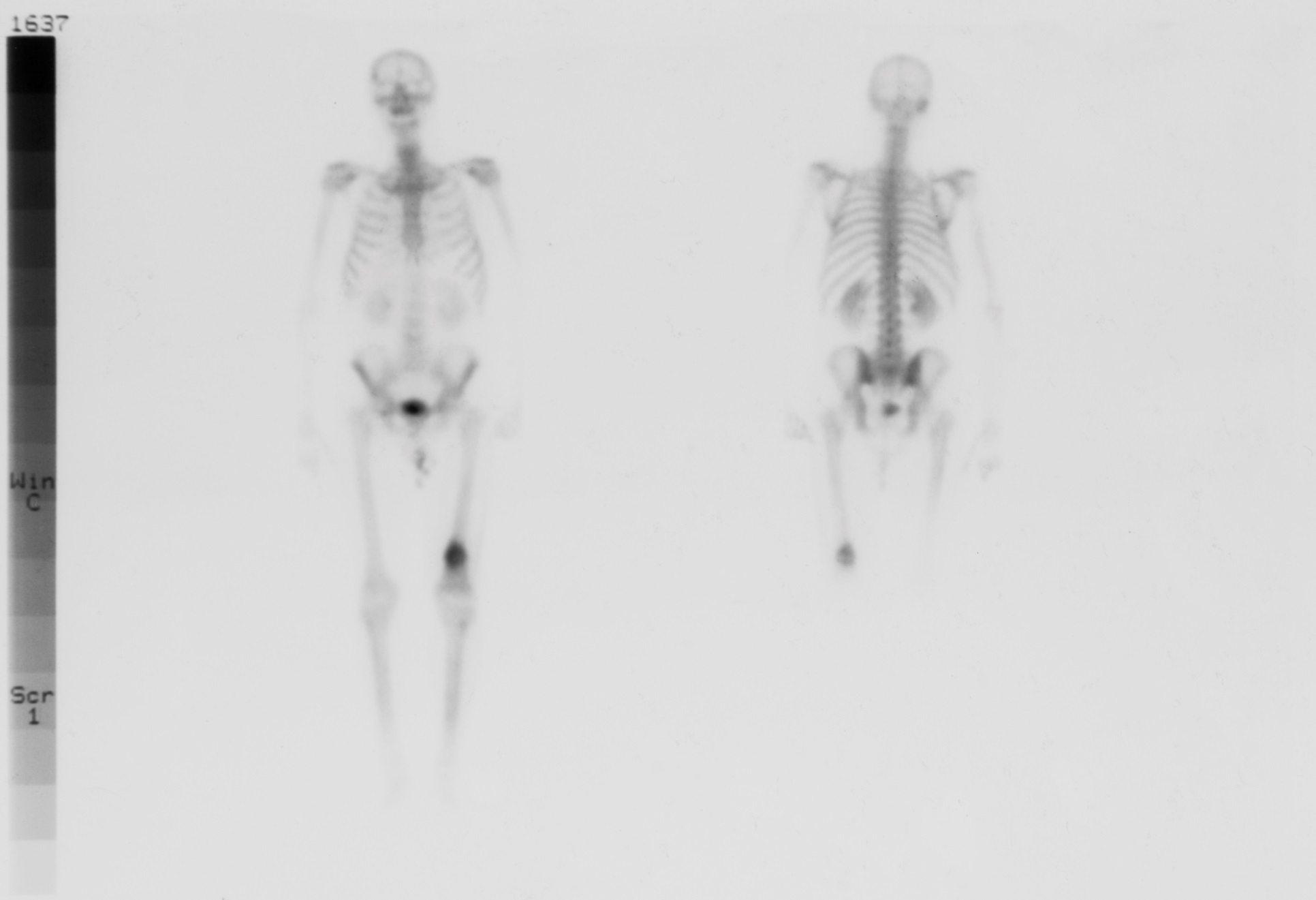 Posteriormente, se realizó una biopsia con resultado de osteosarcoma parostal bien diferenciado (Figura 4).
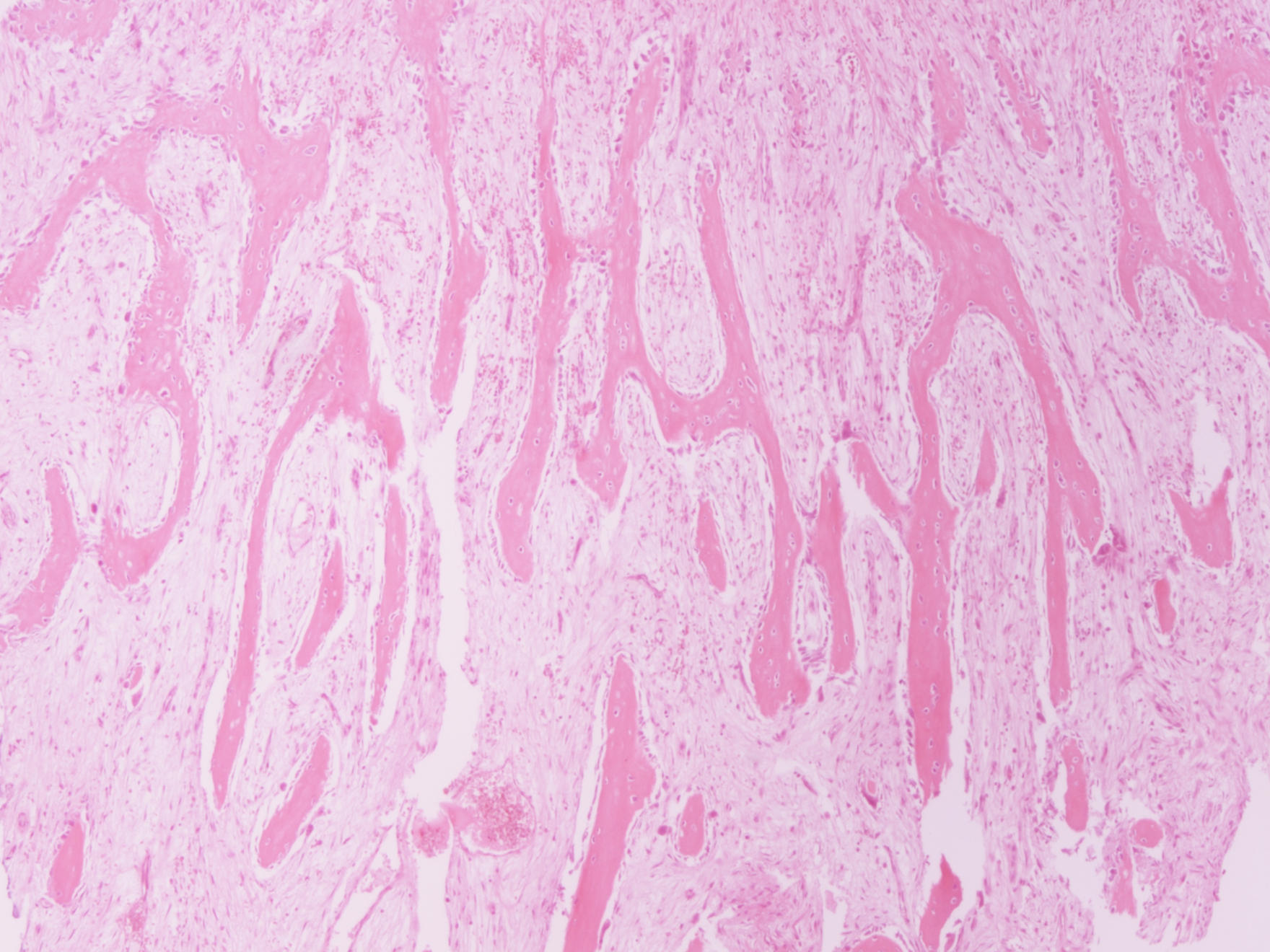 Ante este hallazgo, el paciente fue intervenido mediante resección intercalar de 12 centímetros y aloinjerto asociado a osteosíntesis mediante placa DCS de 16 orificios. Fue inmovilizado durante 8 semanas y posteriormente remitido a rehabilitación.

A los 11 años de la cirugía, sufrió una fractura subtrocanterea tras un accidente con la bicicleta, que requirió osteosíntesis. Y en la actualidad, el aloinjerto está integrado y el paciente lleva una vida activa (Figura 5).
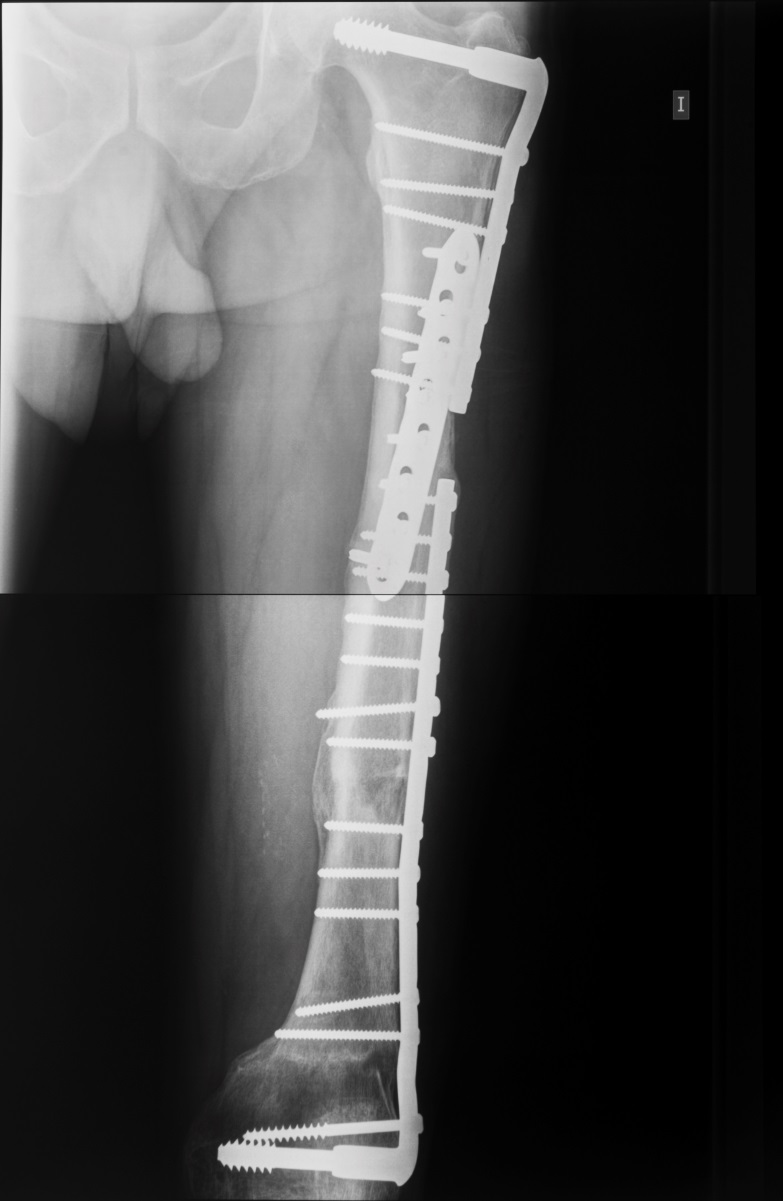